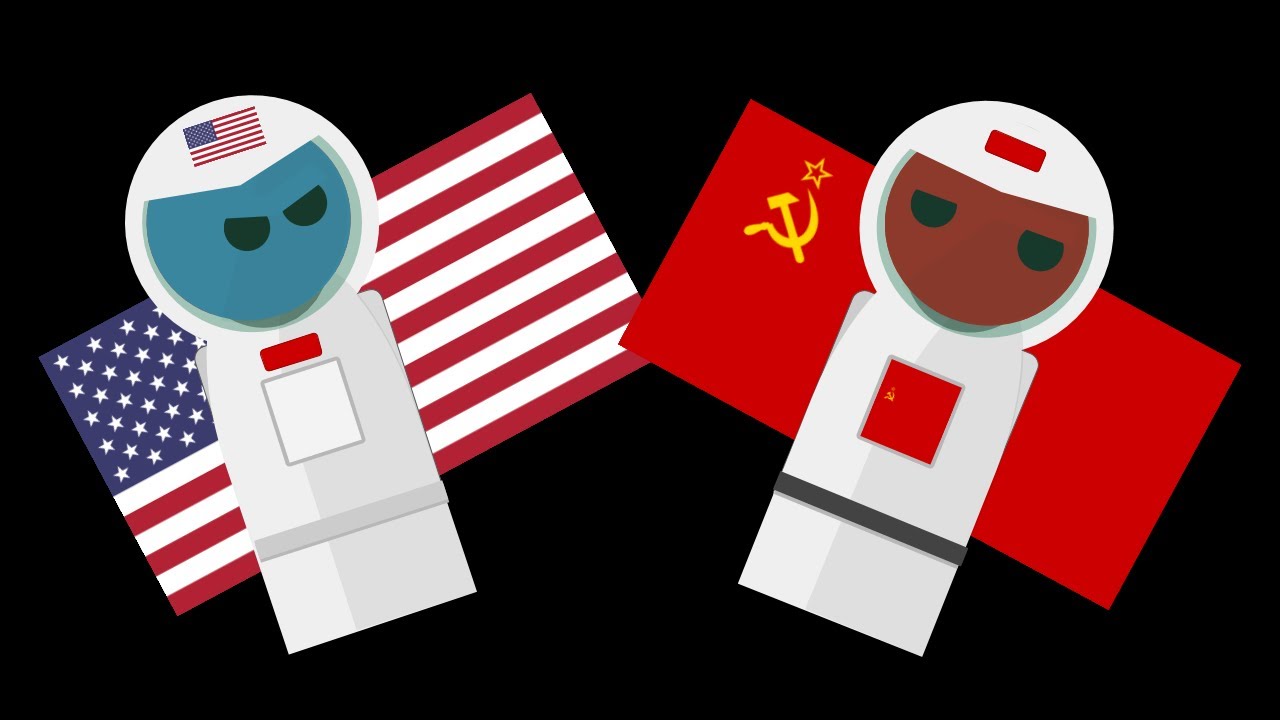 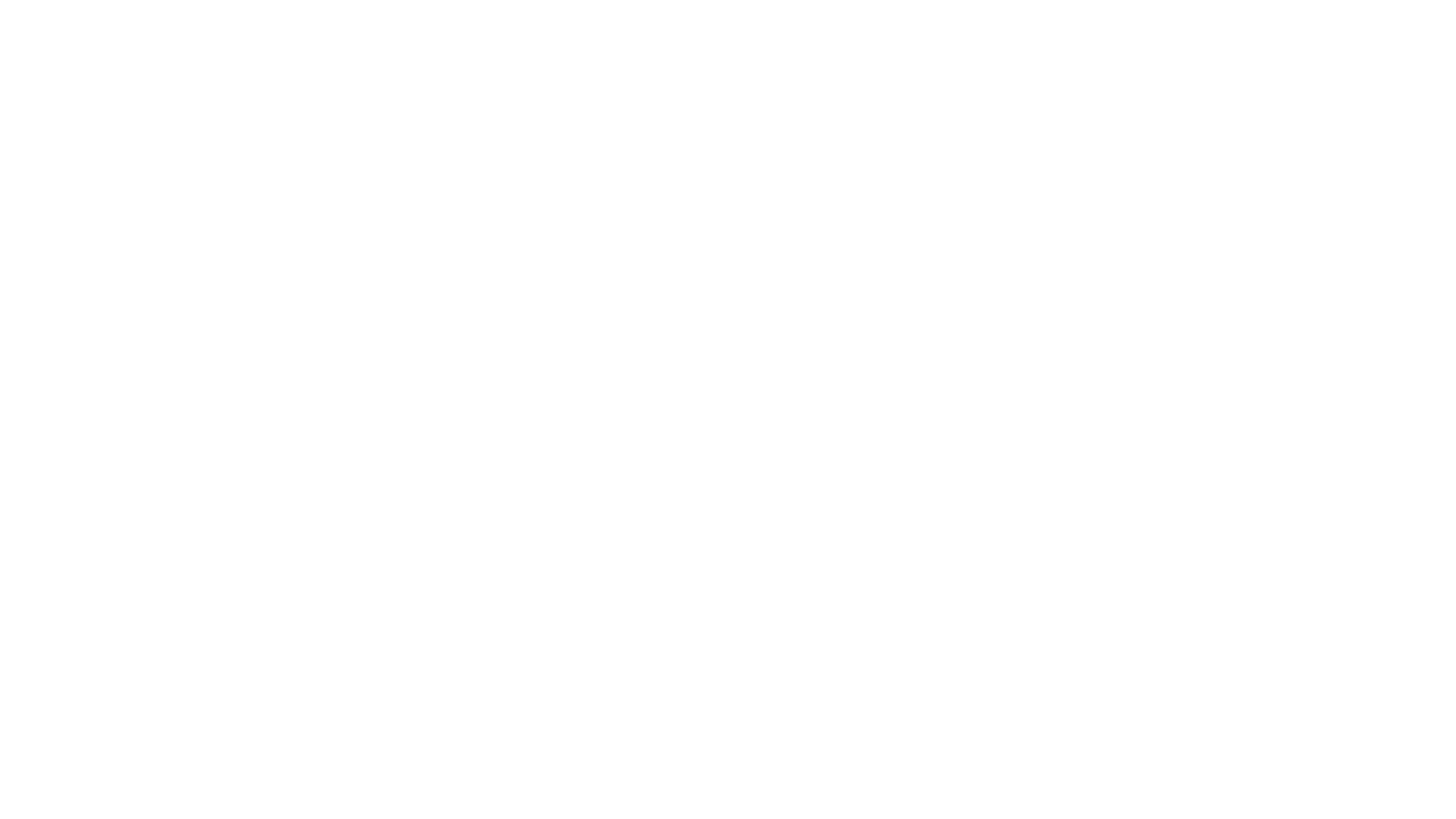 The Space Race
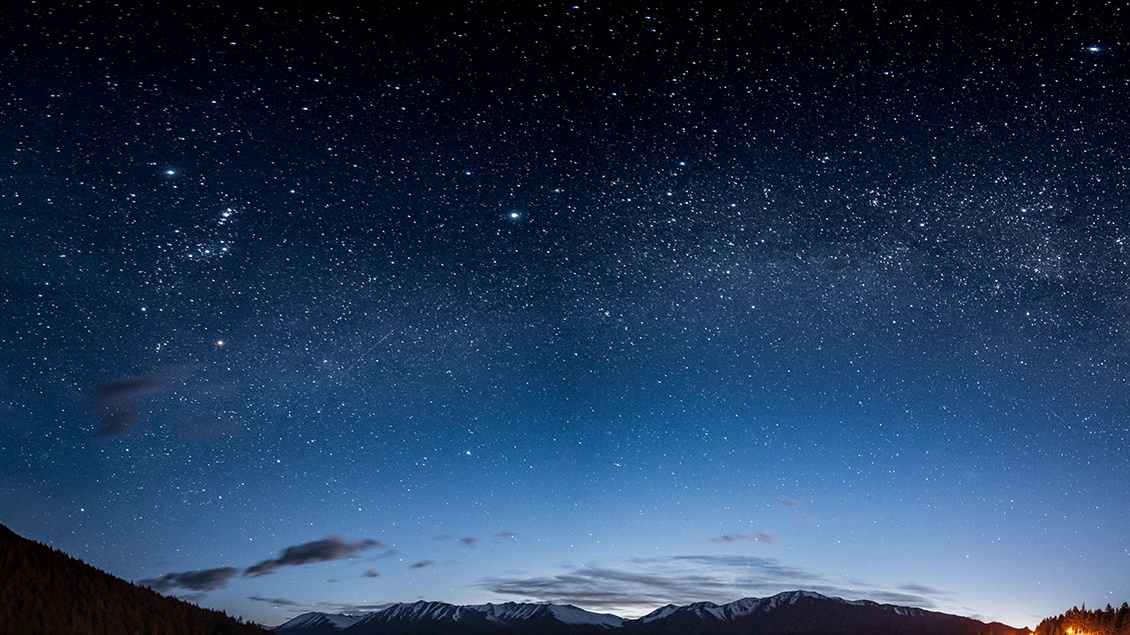 By ben allen
The space race was a competition between the us and the ussr to complete specific spaceflight goals.
THEY GOT THEIR KNOWLEDGE FROM MAKING BALLISTIC MISSLES.
The ussr put the first satellite ( Sputnik 1 ) Into space on october 4, 1957.
The first animal in space was a dog named laika in sputnik 2 by the ussr on november 3, 1957.
ON DECEMBER 18, 1958, THE US SENT THE FIRST COMMUNICATION SATELLITE INTO SPACE.
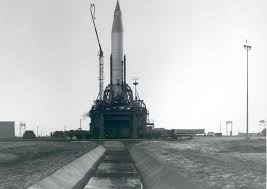 THE LUNA 1, SENT BY THE USSR,WAS THE FIRST OBJECT ON THE MOON.
ON APRIL 12, 1961, THE USSR PUT YURI GAGARIN INTO SPACE.
HE WAS THE FIRST HUMAN WHO WENT INTO SPACE.
The us's apollo 11 brought the first humans onto the moon on july 20, 1969, making the us the winners of the space race. The apollo 11 crew: neil armstrong, buzz aldrin, and last but certainly not least, michael collins.
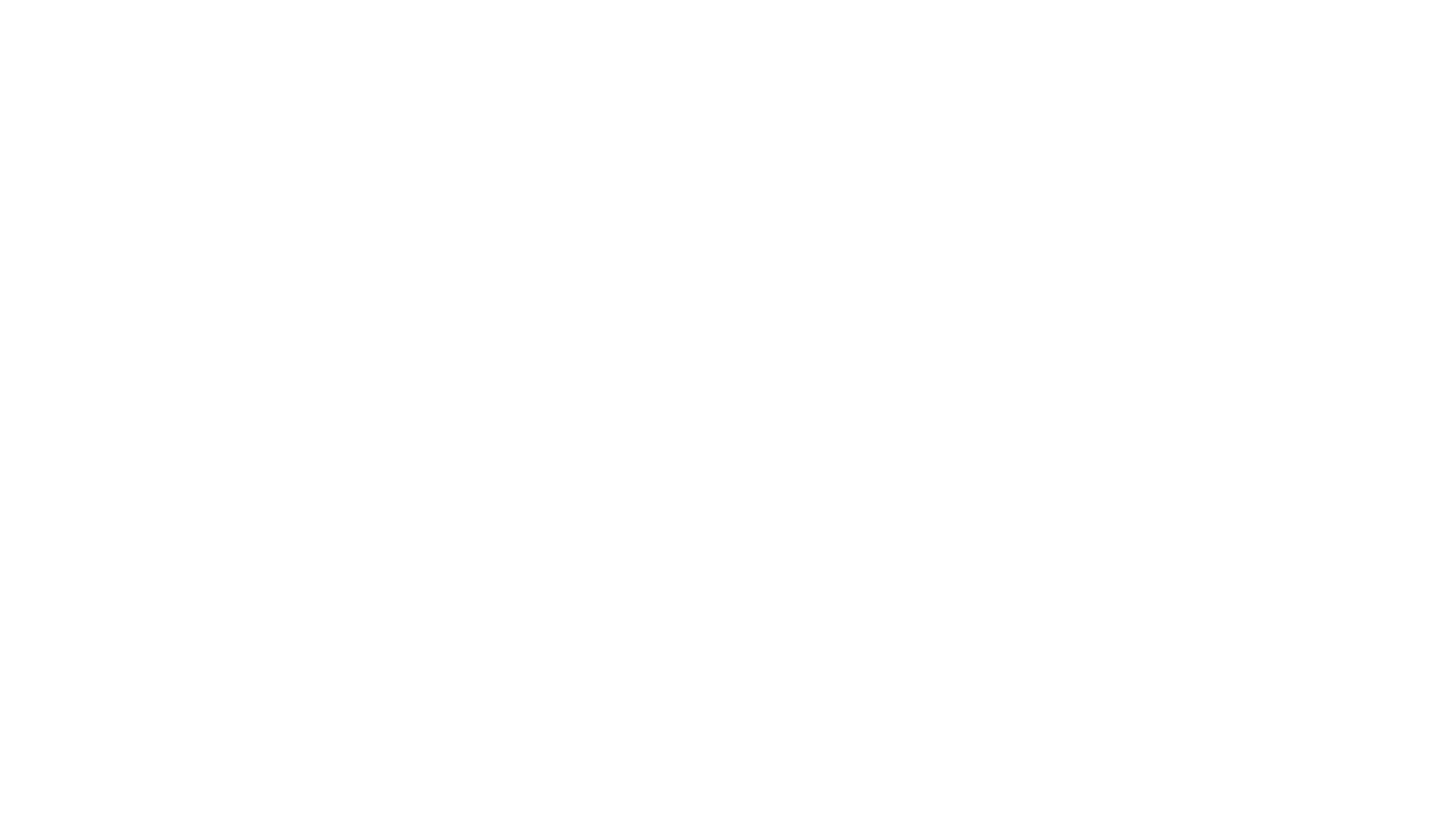 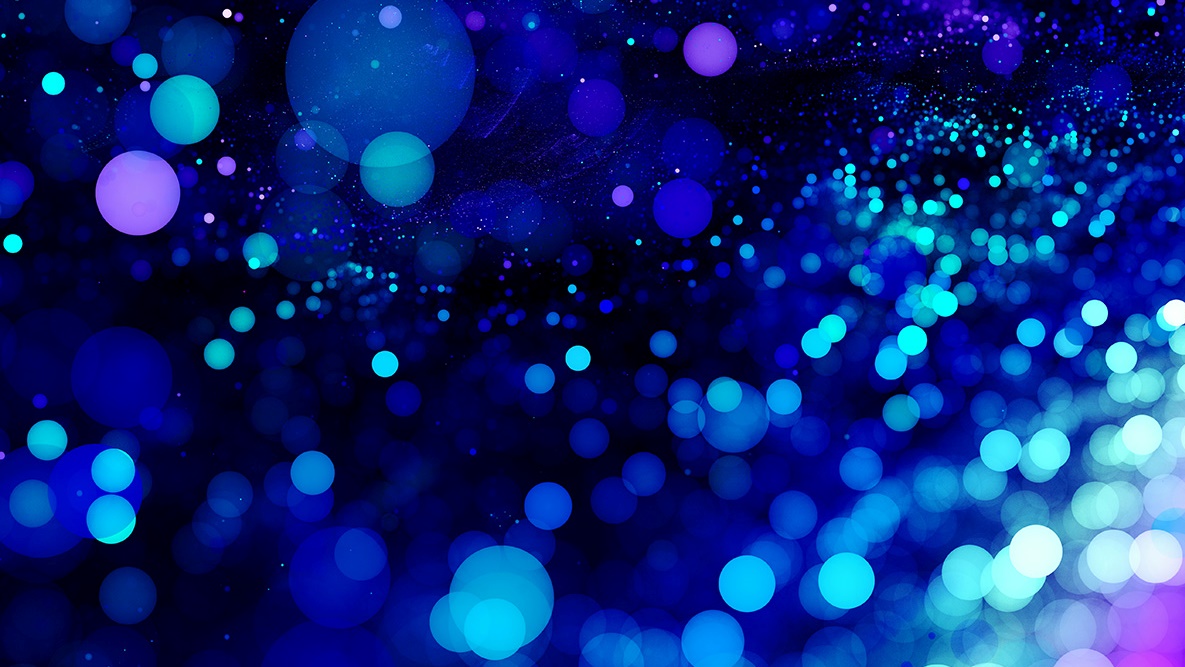 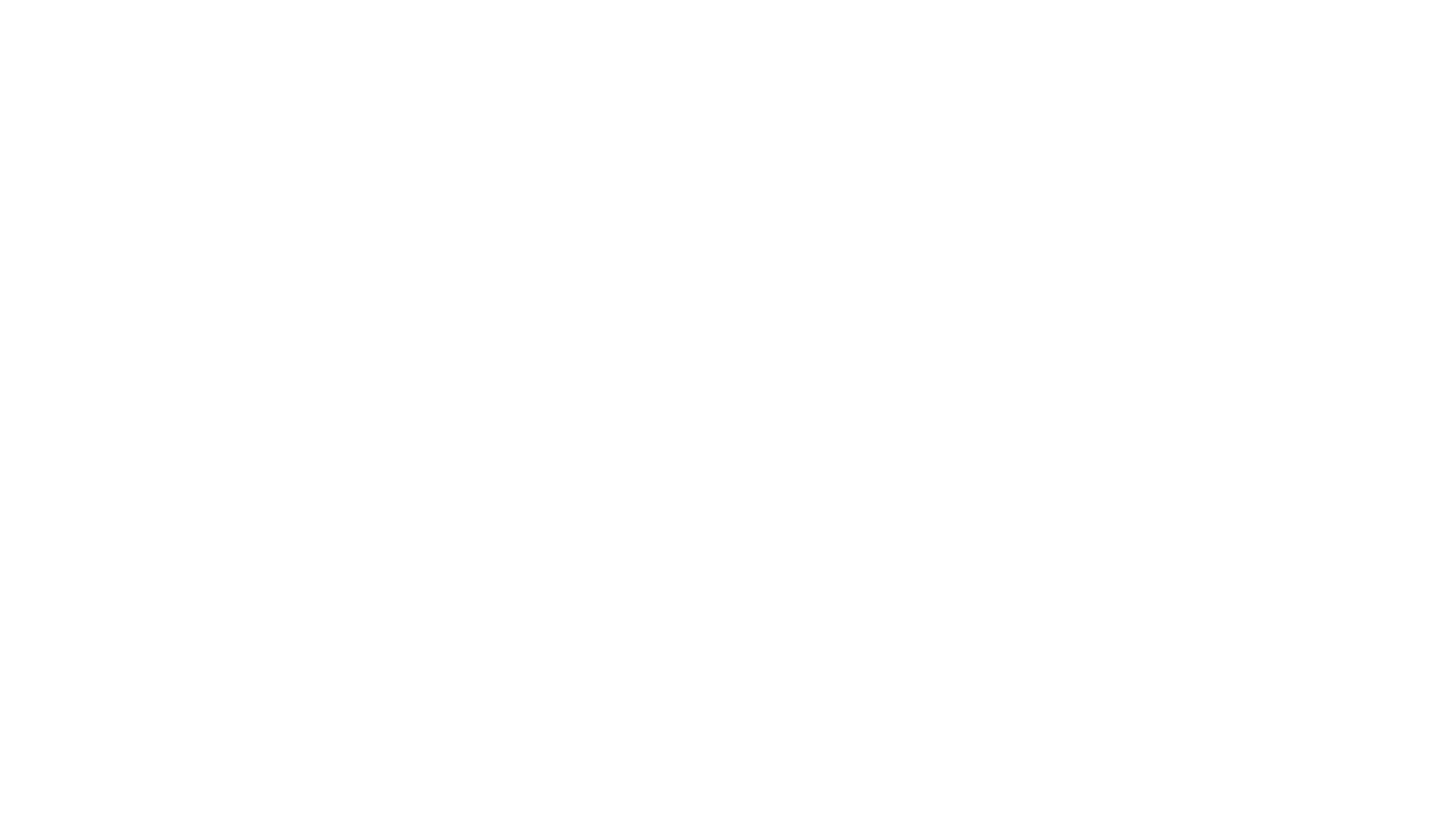 Thank You!
By ben allen